Environmental Literacy in the Chesapeake Watershed 
A policy perspective
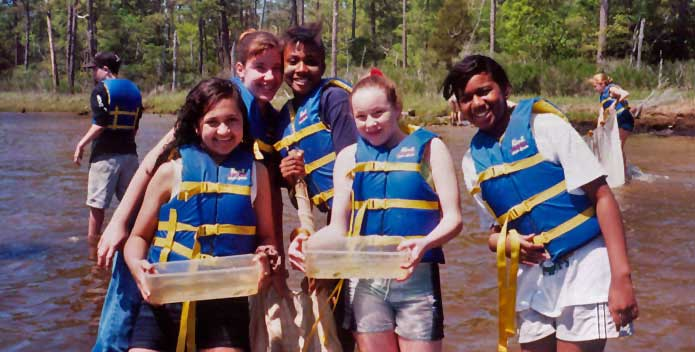 Charlie Stek
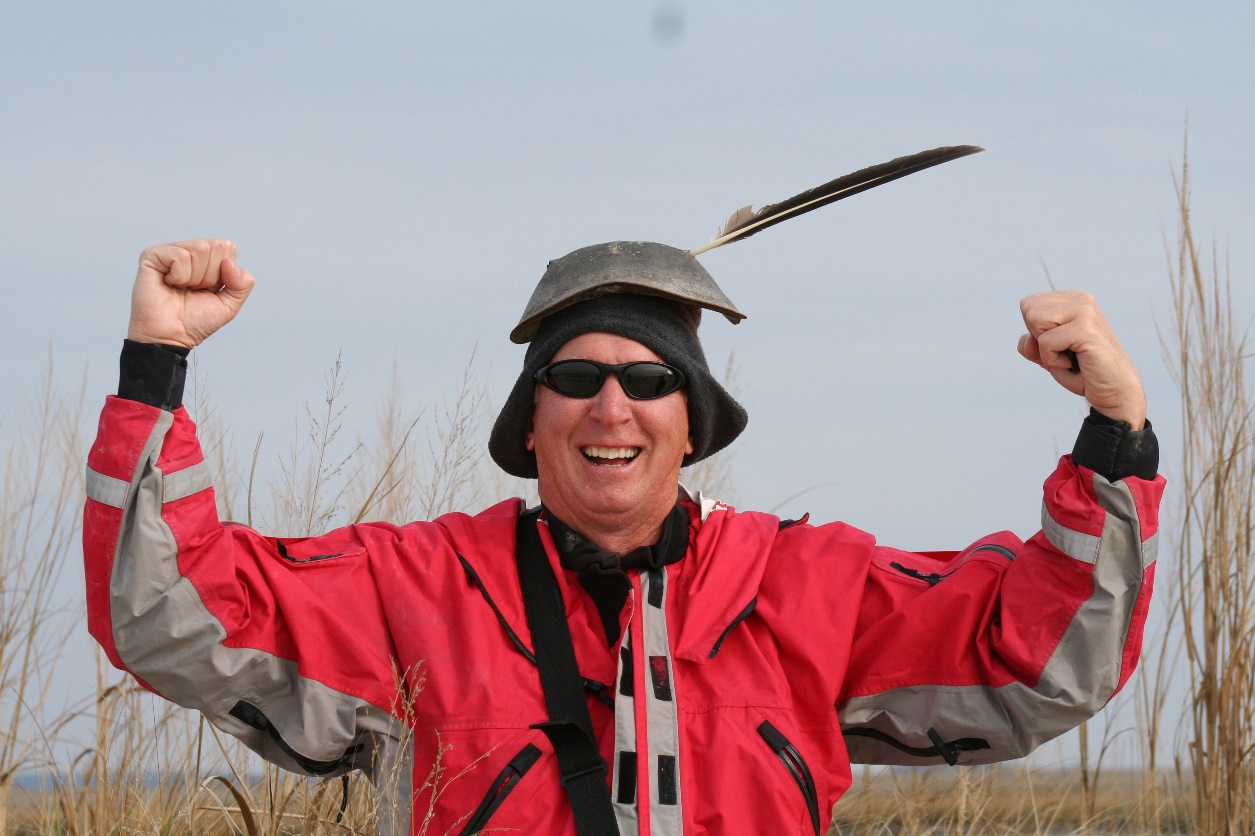 28 years on Capitol Hill , Senior Policy Advisor for Senator Sarbanes and Rep. Long

Chesapeake Bay Citizens Advisory Committee, Immediate Past Chair

Chesapeake Conservancy and Numerous other Boards and Advisory Panels

No Child Left Inside Coalition, Policy Director   2007 - 2013
4 Key Ingredients for  Chesapeake Watershed Restoration
Leadership
Money
Policy/Regulations
Educated & engaged citizenry
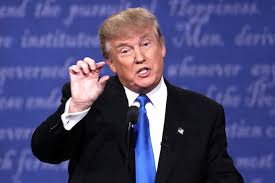 Of the billions of dollars invested in Chesapeake watershed restoration since 1983, only a tiny fraction has been devoted to enhancing environmental literacy.
For graphic purposes only.
5 Agreements to make Environmental Literacy a priority
1987 Chesapeake Bay Agreement
1998 Chesapeake Bay Program Education Directive 98-1
Chesapeake 2000
Chesapeake Watershed Education Agreement of 2005
Chesapeake Watershed Agreement of 2014
Environmental education is often misperceived as:
Something “nice” to do, not a necessity; 
An extracurricular activity, not part of formal education system;
Another subject to be taught in an already crowded day, not something that can be integrated into the curriculum;
Something to promote environmental stewardship, not to advance educational achievement and other educational goals.
Mountain of Evidence that EE:
Improves student achievement in core subjects and STEM
Increases engagement and enthusiasm for learning.
Provides critical tools for a 21st century workforce.
Helps address “nature deficit disorder.”
Leads to environmentally responsible behavior.
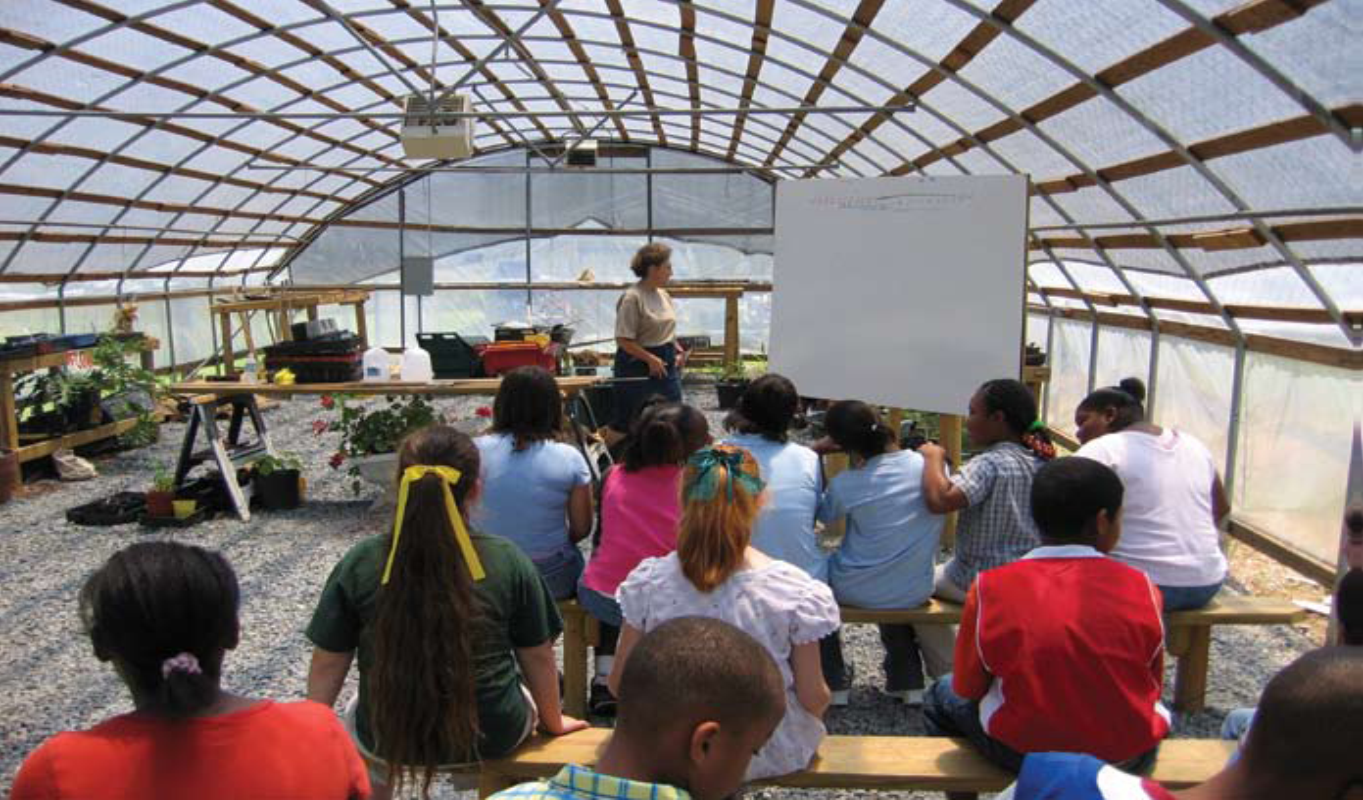 Congressional actions to promote Environmental Literacy
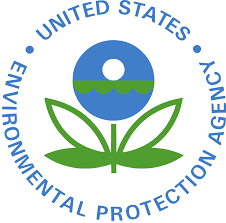 National Environmental 
    Education Act   NEEA
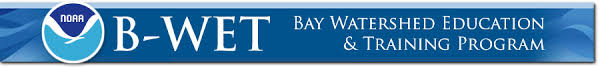 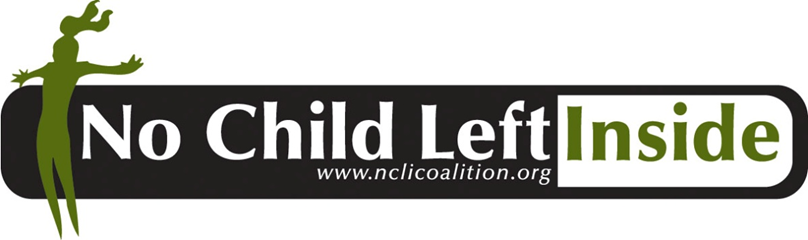 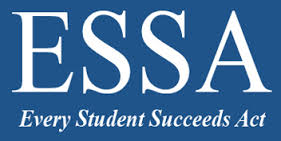 EE included, for the first time, in US ED statute.   
Eligible for funding under $1.6B "well-rounded education" grants program.
Eligible for funding as part of $1B 21st Century Community Learning Centers program.
“Hands-on learning" and "field-based or service learning" eligible under STEM environmental science activities.
Questions?
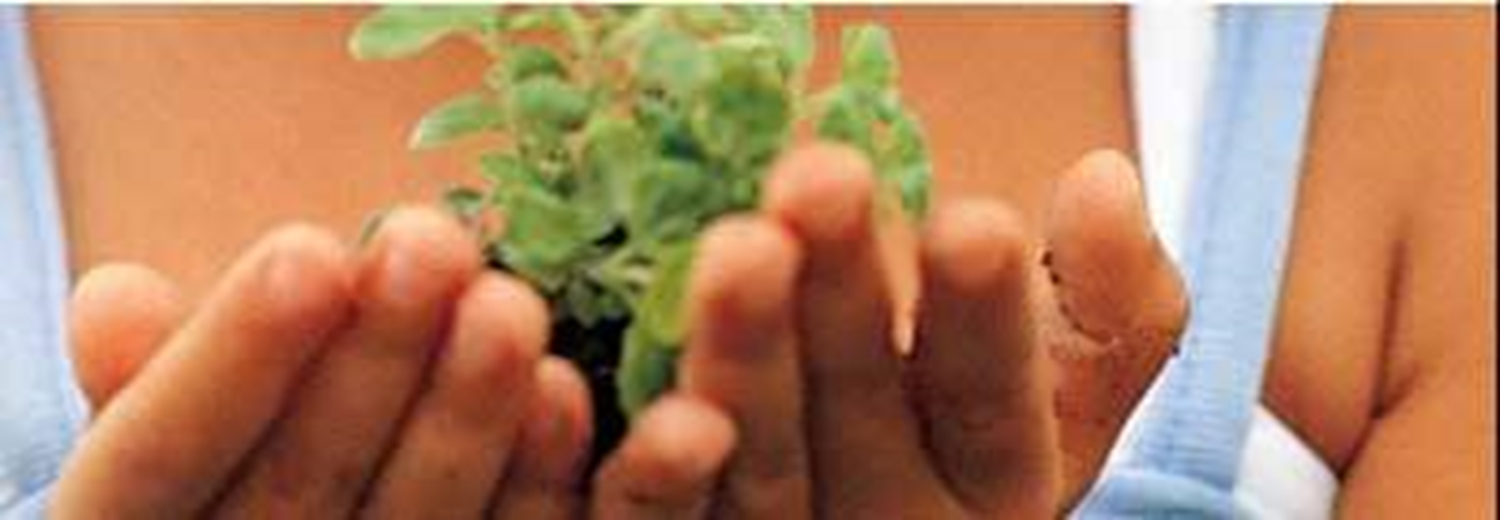 How can we take advantage of the new funding made available under ESSA?  
What more can we do to make EE systemic?  
How can we better engage State Ed leadership in Chesapeake EL and the Bay Program?
Policy and Leadership
Reaffirm and update EC Directive 98 -1
Offer Education leadership of all 6 states, the District of Columbia and U.S. ED, a seat at the Bay Program table. 
Better engage community colleges and other institutions of higher education.
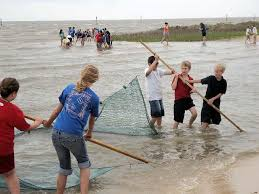 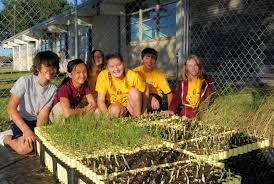